MOBBING
ASPEKTY
PRAWNE
Art. 943
§ 1. Pracodawca jest obowiązany przeciwdziałać mobbingowi.
§ 2. Mobbing oznacza działania lub zachowania dotyczące pracownika lub skierowane przeciwko pracownikowi, polegające na uporczywym i długotrwałym nękaniu lub zastraszaniu pracownika, wywołujące u niego zaniżoną ocenę przydatności zawodowej, powodujące lub mające na celu poniżenie lub ośmieszenie pracownika, izolowanie go lub wyeliminowanie z zespołu współpracowników.
DOTYCZ ĄCE
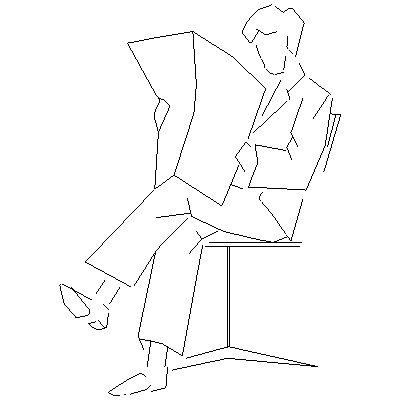 UPORCZYWE I DŁUGOTRWAŁE NĘKANIE
DZIAŁANIE
/ZACHOWANIE
LUB
PRACOWNIK
LUB
SKIEROWANE PRZECIWKO
UPORCZYWE I DŁUGOTRWAŁE ZASTRASZANIE
WYWOŁUJĄCE U PRACOWNIKA
POWODUJĄCE LUB MAJĄCE NA CELU
ZANIŻONĄ OCENĘ PRZYDATNOŚCI ZAWODOWEJ
Z legalnej definicji zawartej w art. 94 (3) § 2 k.p. wynika, że mobbing to 
zachowania: (1) dotyczące pracownika lub skierowane przeciwko pracownikowi, (2) polegające na uporczywym i długotrwałym nękaniu lub zastraszaniu pracownika, (3) wywołujące u niego zaniżoną ocenę przydatności zawodowej, (4) powodujące lub mające na celu poniżenie lub ośmieszenie pracownika, (5) powodujące izolowanie go lub wyeliminowanie z zespołu współpracowników. 

Treść tej definicji wskazuje, że określone w niej ustawowe cechy mobbingu muszą być spełnione łącznie
 
(por. wyrok Sądu Najwyższego z dnia 8 grudnia 2005 r., I PK 103/05, OSNP 2006 nr 21-22, poz. 321).
Wyrok z dnia 5 grudnia 2006 r. II PK 112/06 Ustawowe przesłanki mobbingu określone w art. 943 § 2 k.p. muszą być spełnione łącznie i powinny być wykazane przez pracownika (art. 6 k.c.). Na pracowniku spoczywa też ciężar udowodnienia, że wynikiem nękania był rozstrój zdrowia.
Wyrok z dnia 5 października 2007 r. 
II PK 31/07 
W postępowaniu dotyczącym stosowania przez pracodawcę mobbingu oraz przyznania świadczeń z tego tytułu nie jest wystarczające stwierdzenie bezprawności działań podjętych wobec pracownika, lecz konieczne jest wykazanie celu tych działań i ich skutków (art. 94 (3) § 2 k.p.).
Wyrok z dnia 7 maja 2009 r. 
III PK 2/09 

Roszczenie ofiary mobbingu tytułem zadośćuczynienia pieniężnego za doznaną krzywdę (art. 94 (3) § 3 k.p.) przysługuje wymaga udowodnienia przez poszkodowanego skutku mobbingu w postaci rozstroju zdrowia.
Wyrok z dnia 14 listopada 2008 r. 
II PK 88/08 

Ocena, czy nastąpiło nękanie i zastraszanie pracownika oraz, czy działania te miały na celu i mogły lub doprowadziły do zaniżonej oceny jego przydatności zawodowej, do jego poniżenia, ośmieszenia, izolacji bądź wyeliminowania z zespołu współpracowników, opierać się musi na obiektywnych kryteriach. 
Izolacja pracownika w grupie współpracowników nie stanowi autonomicznej cechy mobbingu. Tylko izolacja w grupie pracowniczej będąca następstwem działań polegających na negatywnych zachowaniach objętych dyspozycją tej normy (nękanie, zastraszanie, poniżanie, ośmieszanie) uzasadnia przyjęcie zaistnienia mobbingu. Jeśli natomiast jest ona reakcją na naganne zachowania pracownika w stosunku do swoich współpracowników, to nie ma podstaw, aby działaniom polegającym na unikaniu kontaktów z takim pracownikiem przypisywać znamiona mobbingu.
Wyrok z dnia 20 marca 2007 r. 
II PK 221/06 
Towarzysząca zapowiedzianym zwolnieniom z pracy atmosfera napięcia psychicznego wśród załogi zakładu pracy nie oznacza stosowania przez pracodawcę mobbingu. Dla oceny, czy doszło do uporczywego i długotrwałego nękania lub zastraszania pracownika w celu wyeliminowania go z zespołu pracowników (art. 94 (3) § 2 k.p.) mają znaczenie takie okoliczności, jak akcja informująca pracodawcy o zamierzonych zwolnieniach, o możliwościach przejścia na wcześniejszą emeryturę lub uzyskania świadczenia przedemerytalnego i wprowadzenie specjalnych świadczeń dla pracowników, którzy w określonym terminie zdecydują się na odejście z pracy.
DŁUGOTRWAŁY I UPORCZYWY
wyrok SN sygn. akt: II PK 166/14
Przyjmuje się (szczególnie w pracach psychologicznych), iż długotrwały terror psychiczny w miejscu pracy obejmuje okres co najmniej 6 miesięcy. W judykaturze Sądu Najwyższego przyjęto jednak, że czas trwania terroru psychicznego musi być oceniany indywidualnie (por. wyrok Sądu Najwyższego z 17 stycznia 2007 r.
58). Przy dużej intensywności nękania lub zastraszania pracownika, nie można więc w ocenie obecnego składu Sądu 
Najwyższego wykluczyć, że wystarczający może być okres 5 tygodni; zwłaszcza, gdy dotyczy osoby o subtelnej psychice.
Wyrok z dnia 7 maja 2009 r.
III PK 2/09

Roszczenie ofiary mobbingu tytułem zadośćuczynienia pieniężnego za doznaną krzywdę (art. 94 (3) § 3 k.p.) przysługuje wymaga udowodnienia przez poszkodowanego skutku mobbingu w postaci rozstroju zdrowia
3 FAZY MOBBINGU
FAZA I
WCZESNA – źle rozwiązywane konflikty; u pracownika: złe samopoczucie
FAZA II
ŚRODKOWA – dochodzą zaostrzone objawy psychosomatyczne ofiary, np. pocenie rąk
FAZA III
FAZA TRZECIA– dramatyczne zaostrzenie sytuacji; pracownik obawia się utraty pracy, sam jest przeświadczony o swojej niezdolności do pracy, pracownik może stawać się agresywny, mogą pojawiać się myśli samobójcze
PRZYCZYNY MOBBINGU
POWODY SPOŁECZNE
CECHY ZARZĄDZAJĄCEGO ORGANIZACJĄ
SZCZEGÓLNA POZYCJA SPOŁECZNA OFIARY (np. niepełnosprawność, płeć, poglądy…)
MOBBER
OSOBA Z ZAKŁADU PRACY
-pracodawca,
przełożony,
współpracownik,
podwładny

OSOBA SPOZA ZAKŁADU PRACY
-małżonek pracodawcy,
krewny pracodawcy,
kontrahent pracodawcy
OBOWIĄZKI PRACODAWCY

ZAKAZ MOBBINGU

OBOWIĄZEK ELIMINACJI PRZEJAWÓW MOBBINGU ZE STRONY OSÓB TRZECICH

OBOWIĄZEK PREWENCJI ANTYMOBBINGOWEJ
PRZECIWDZIAŁANIE MOBBINGOWI JAKO OBOWIĄZEK KONTRAKTOWY PRACODAWCY
I PK 35/11
(…) przeciwdziałanie mobbingowi stanowi kontraktowy obowiązek pracodawcy. Stanowi to jedną ze szczególnych cech stosunku pracy, odmiennych w stosunku do zobowiązań prawa cywilnego, a mianowicie nakierowanie nie tylko na ochronę majątkowego interesu drugiej strony, ale także ochronę dóbr osobistych. Niczemu innemu nie służy przecież regulacja Działu X Kodeksu pracy tj. obowiązków dbałości o bezpieczne i higieniczne warunki pracy, jak tylko ochronie zdrowia i życia pracownika. W ten ciąg obowiązków wpisuje się także obowiązek przeciwdziałania mobbingowi. Jeśli zatem pracownik domaga się odpowiedzialności pracodawcy za nieprzeciwdziałanie mobbingow i, to zarzuca mu nienależyte wykonanie zobowiązania.
ROSZCZENIA Z TYTUŁU MOBBINGU
ZADOŚĆUCZYNIENIE ZA DOZNANĄ KRZYWDĘ

	Podstawą prawną dochodzonych roszczeń są przepisy Kodeksu pracy, jednak wskazane jest by wykorzystywać orzecznictwo sądów cywilnych (444 i 445 k.c.)
Wyrok z dnia 29 marca 2007 r. II PK 228/06 Mobbing jest kwalifikowanym deliktem prawa pracy, a sankcje za jego stosowanie są zdarzeniami prawa pracy, które sądy pracy osądzają przede wszystkim na podstawie art. 94 (3) k.p., chociaż z uwzględnieniem dorobku judykatury z zakresu orzekania o zadośćuczynieniu za doznaną krzywdę (art. 445 § 1 i art. 448 k.c.), jak i kompensaty szkody wywołanej rozstrojem zdrowia (art. 444 § 1 k.c.).
2. ODSZKODOWANIE
§ 4. Pracownik, który wskutek mobbingu rozwiązał umowę o pracę, ma prawo dochodzić od pracodawcy odszkodowania w wysokości nie niższej niż minimalne wynagrodzenie za pracę, ustalane na podstawie odrębnych przepisów.
 § 5. Oświadczenie pracownika o rozwiązaniu umowy o pracę powinno nastąpić na piśmie z podaniem przyczyny, o której mowa w § 2, uzasadniającej rozwiązanie umowy.
Wyrok z dnia 2 października 2009, II PK 105/09
Nierozwiązanie przez pracownika umowy o pracę na podstawie art. 94[3] § 4 i 5 KP nie stanowi przeszkody do dochodzenia roszczeń o odszkodowanie z tytułu mobbingu na podstawie art. 415 KC.
CIĘŻAR DOWODU
Wyrok z dnia 5 grudnia 2006 r. II PK 112/06 Ustawowe przesłanki mobbingu określone w art. 943 § 2 k.p. muszą być spełnione łącznie i powinny być wykazane przez pracownika (art. 6 k.c.). Na pracowniku spoczywa też ciężar udowodnienia, że wynikiem nękania był rozstrój zdrowia.
Sąd Apelacyjny w Poznaniu: 
wyrok III APa 60/05 
[(...)Dla uznania określonego zachowania za mobbing, wymagane jest stwierdzenie, iż pracownik był obiektem oddziaływania, które według obiektywnej miary może być ocenione za wywołujące jeden ze skutków określonych w art. 94[3] § 2 k.p. Przy ocenie tej przesłanki niezbędne jest stworzenie obiektywnego wzorca ofiary rozsądnej, co z zakresu mobbingu pozwoli wyeliminować przypadki wynikające z nadmiernej wrażliwości pracownika (...)]
II PK 33/05 Postanowienie Sądu Najwyższego - Izba Pracy, Ubezpieczeń Społecznych i Spraw Publicznychz dnia 24 maja 2005 r.
(…) na zainteresowanym pracowniku spoczywa obowiązek wskazania odmiennego ukształtowania jego statusu, tak aby pracodawca mógł następnie dowodzić, że owo zróżnicowanie nie miało dyskryminacyjnego charakteru. Nie sposób bowiem na serio wymagać od pracodawcy, aby potykał się z subiektywnym poczuciem jakiejś, choćby całkowicie wyimaginowanej, dyskryminacji i próbował każdemu pracownikowi, w tym także trapionym zawyżoną samooceną własnej wartości na rynku pracy, wykazywać z góry, że nie dopuścił się wobec nich jakiegokolwiek aktu dyskryminacyjnego. Tymczasem powód, mimo dwukrotnego wzywania przez Sąd, nie wskazał na czym miałyby wobec niego polegać dyskryminacyjne działania pracodawcy. To samo dotyczy zresztą sprawy działań mobbingowych.
Sąd Apelacyjny w Gdańsku z 2014-02-28
III APa 2/14
Pojęcie mobbingu nie obejmuje uzasadnionej krytyki w sytuacji, gdy pracownik nienależycie wykonuje swoje obowiązki pracownicze, a pracodawca egzekwuje ich prawidłowe wykonanie, gdyż podległość służbowa wynika z natury stosunku pracy.
Zadośćuczynienie i odszkodowanie może być dochodzone wyłącznie od PRACODAWCY!
(ewentualny regres)
DOPUSZCZALNOŚĆSKARGI KASACYJNEJ
Postanowienie z dnia 9 czerwca 2010 r.
II PZ 17/10

Roszczenie pracownika o zasądzenie zadośćuczynienia pieniężnego za 
doznaną krzywdę wyrządzoną mobbingiem, nierównym traktowaniem lub naruszeniem godności pracowniczej (art. 94 (3) § 3 k.p. albo art. 24 § 1
k.c. w związku z art. 445 k.c. lub art. 448 k.c. w związku z art. 300 k.p.) ma charakter majątkowy, stąd też o dopuszczalności skargi kasacyjnej decyduje wartość przedmiotu zaskarżenia.